MIGRATION IN THE  PRESENT: Survey
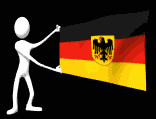 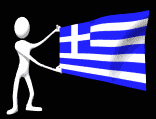 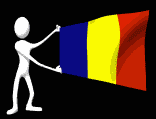 EBI Francisco Ferreira Drummond, Terceira Portugal
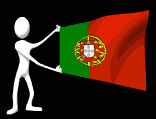 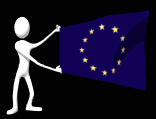 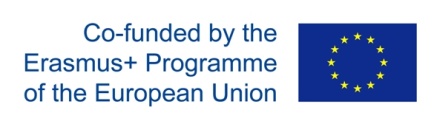 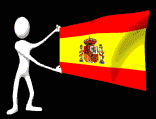 "This presentation has been prepared exclusively for educational purposes under the Creative Commons Attribution (Attribution, Share Alike) . No infringement is intended. It is the outcome of a student project, and does not necessarily represent the views of the 3 Gymnasio of Kalamata or any other individuals referenced or acknowledged within the presentation.
1. Why do you think people migrate nowadays?
2. Do you believe migration is an easy process?
3. Do you believe that natives treat migrants as they should?
4.  Do you believe migrants should have the same rights and receive the same education as the citizens of  country?
5.  Do you believe that immigrants actually have better conditions in their new homes?
6.  Do you think immigrants are an asset or a liability for their new country?
7. Is the number of immigrants coming into your country excessive?
8. Should we treat immigrants with suspicion?
9. Do you believe the immigrants that have come to Greece really want to stay here?
10. In your opinion do immigrants influence a country’s culture?
11.  How much do they influence it?
12. Do you believe the EU is handling the immigrant crisis correctly?
12. Which countries in your opinion are getting most of the immigrants?
13. Should refugees and immigrants coming into the EU be sent to all EU countries?
14. Immigrants should be placed in their new countries according to the country’s?
This survey took place in Kalamata in March 2018. It was a part of a task for the Erasmus+ Project “Odyssey- Migration and its Influence on Teens
Thank you or your attention


Eirini  Prevezanou
Dimosthenes Soureas
Chrysothemis  Tsouma